Fig. 3 Kaplan Meier survival curve of patients on adalimumab (any dose).
J Crohns Colitis, Volume 7, Issue 2, 1 March 2013, Pages 154–160, https://doi.org/10.1016/j.crohns.2012.03.018
The content of this slide may be subject to copyright: please see the slide notes for details.
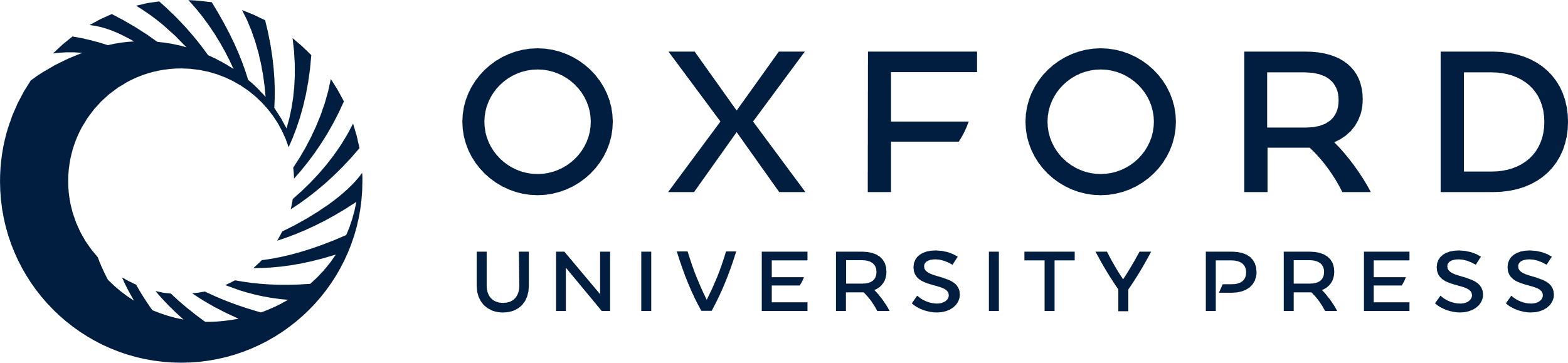 [Speaker Notes: Fig. 3 Kaplan Meier survival curve of patients on adalimumab (any dose).


Unless provided in the caption above, the following copyright applies to the content of this slide: © 2012 European Crohn's and Colitis Organisation]